Méthodologie de l’explication de texte
A. Ce qui vous est demandé
Analyse de la consigne officielle
« Expliquez le texte suivant. La connaissance de la doctrine de l’auteur n’est pas requise. Il faut et il suffit que l’explication rende compte, par la compréhension précise du texte, du problème dont il est question. »
explication de texte philosophique
commentaire composé en français
B. Le travail au brouillon
1/ Le travail à effectuer au brouillon est d’abord un travail de repérage.
Il convient de lire le texte ATTENTIVEMENT
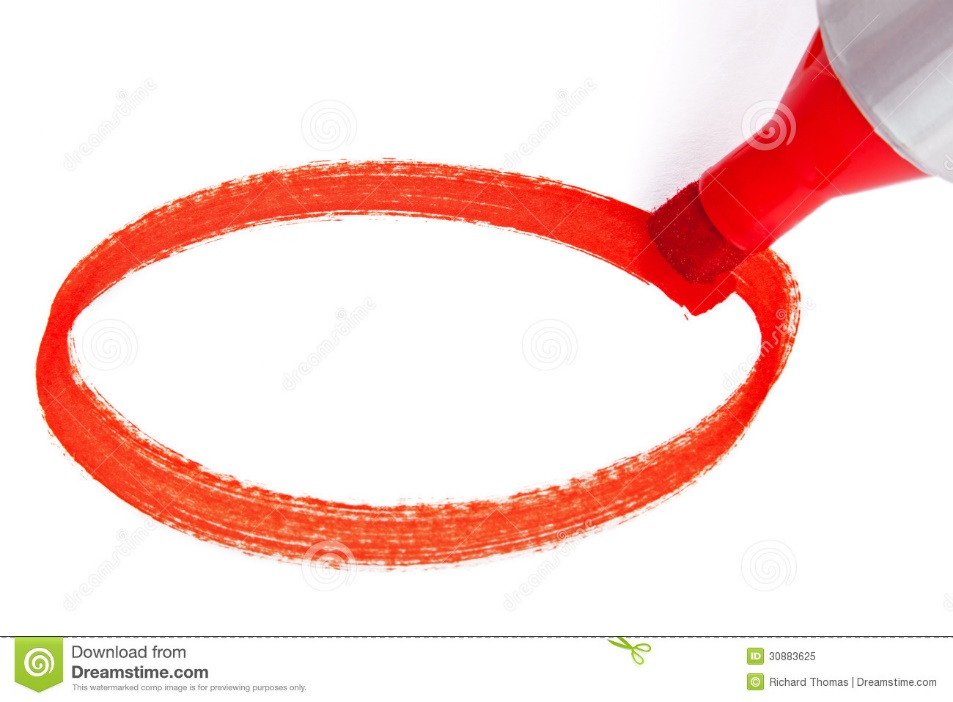 Et PLUSIEURS FOIS
CONCEPTS ou NOTIONS
CONNECTEURS LOGIQUES
et PONCTUATION
L’objet du texte
Structure du texte
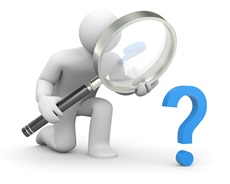 ARGUMENTS
EXEMPLES
(comparaisons, métaphores…)
La progression logique du texte
Le style du texte
PASSAGES DIFFICILES
2/ Après ce travail de repérage, faire le plan détaillé du texte
OBJECTIF :
Trouver les parties et les sous-parties du texte
Pour faire ça, il faut d’abord…
→ Donner la fonction logique de chaque phrase ou de chaque argument
→ Synthétiser les idées et les arguments du texte
3/ C’est seulement après ça, que vous pourrez trouver…
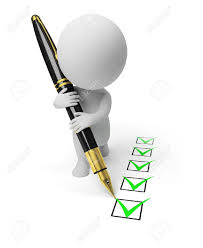 Le thème
La thèse
Le problème
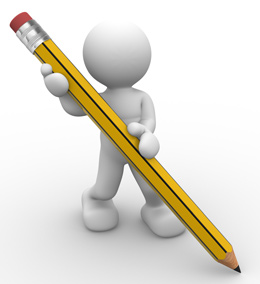 4/ Toujours au brouillon, rédiger l’introduction…
C. L’introduction
L’introduction doit comprendre 3 paragraphes
Rappeler le nom de l’auteur et le titre de l’œuvre
1er §
Présenter le thème du texte
Formuler le problème du texte
2ième §
Enoncer la thèse
3ième §
Présenter le plan du texte
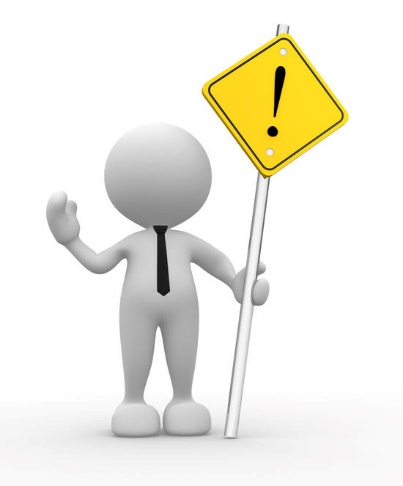 Il faut clairement délimiter les parties du texte !
« Dans la première partie du texte, l’auteur commence par énoncer sa thèse (de la ligne… jusqu’à la ligne…). Puis dans un second temps, il illustre sa thèse à l’aide d’un exemple (de la ligne … jusqu’à la ligne…), etc. »
D. Le développement
2 Règles à ne jamais oublier :
▪ Il y a autant de parties dans votre devoir qu’il y a de parties dans le texte

▪ L’analyse du texte doit toujours être linéaire
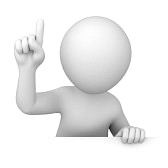 CONCEPTS ou NOTIONS
ANALYSER et DEFINIR
EXPLIQUER ou DEVELOPPER ce que dit l’auteur
ARGUMENTS
Éviter les faux-sens
Et les contresens
CITER LE TEXTE
DISCUTER ce que dit l’auteur
(entre guillemets)
Mettre le texte en perspective avec  la thèse et les arguments adverses
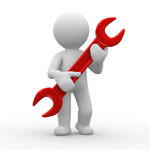 Ne jamais perdre le texte de vue 
(éviter les hors-sujets)
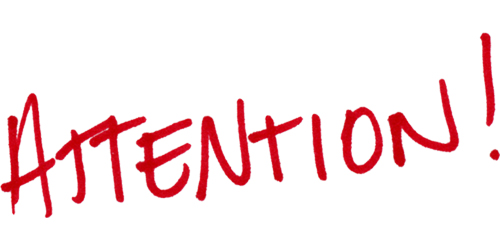 Cet examen critique ne signifie pas que l’auteur a tort !
Ce qu’il faut absolument éviter :
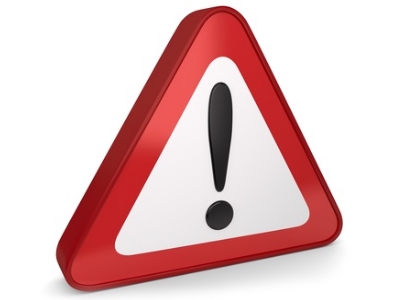 La PARAPHRASE
→ Se contenter de reformuler ou de répéter ce que le texte dit sans jamais rien expliquer
E. La conclusion
3 choses à faire :
1. Rappeler le problème du texte et la réponse qu’y apporte l’auteur
2. Résumer rapidement la progression du texte
3. « L’ouverture » = mettre le problème du texte en lien avec un autre problème assez similaire 
Ou évoquer la réponse qu’un autre auteur a donné pour ce même problème
FACULTATIF